SEMPLICE PER RISCHIO E OPPORTUNITÀ – ESEMPIO
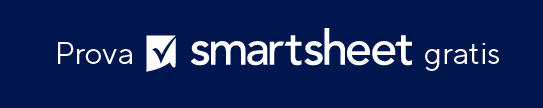 RISCHI E OPPORTUNITÀ